MISSINGPEOPLEINFO.COM
An Initiative to 
help lost children / adults.
What happens to Children/People who are missing.
They are forced into begging
They are forced to become child labourer
They are forced into sex trade
They are used for organ trading
They are used for criminal activities
Our Websitewww.missingpeopleinfo.com
This website is divided into 3 main parts
	1) An individual who can register complaint of missing person
	2) An individual who can report a suspect of being missing, exploited or forced into labour
	3) An individual who can volunteer to the cause
Procedure for lodging a registered complaintof missing person.
STEP 2
STEP 3
STEP 1
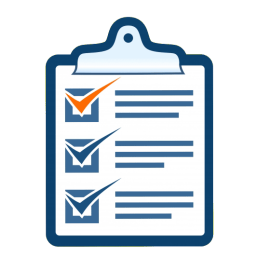 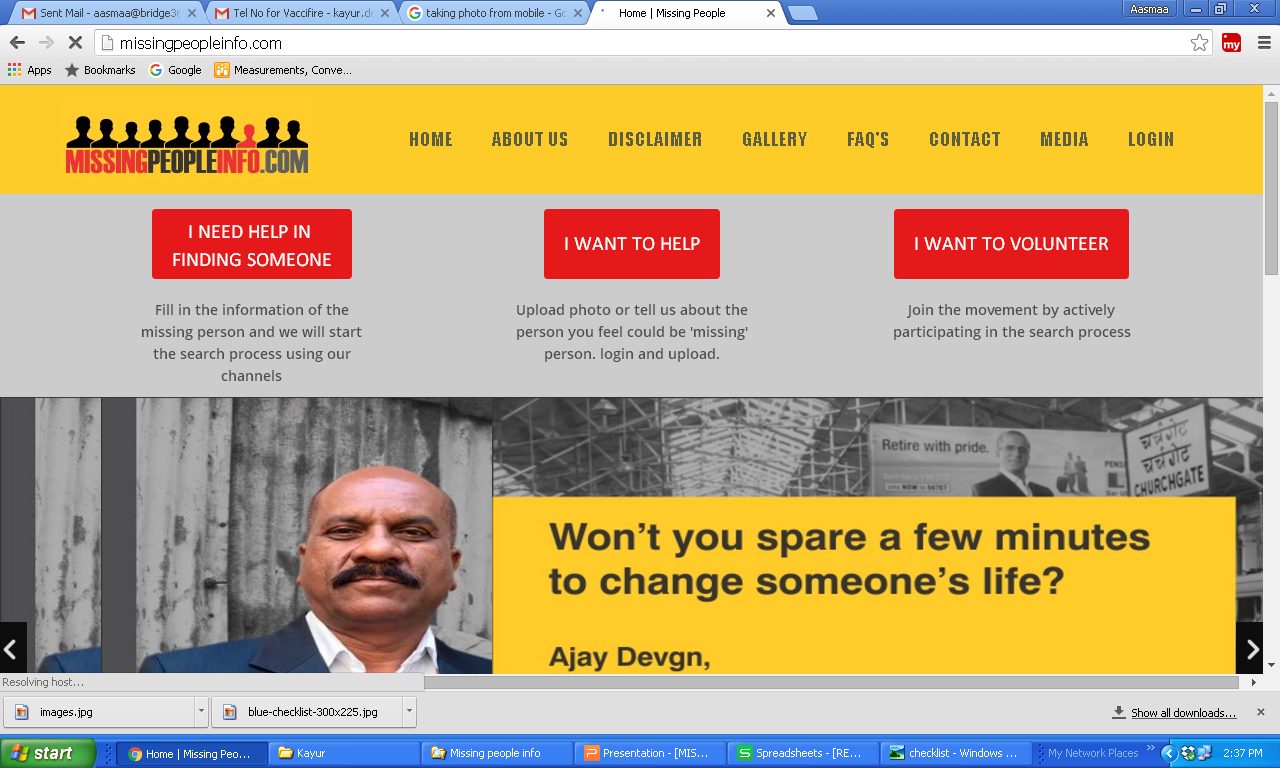 Reference No.
Click on “I NEED HELP IN FINDING SOMEONE” on the website
Fill in the form giving details of the missing person and the FIR/MMR/AMR registered with Police
A unique reference number will be generated which should be used as reference number for future communication with us
To report a suspected missing individual,it's this simple...
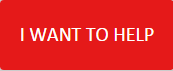 Click pictures of people who you think are separated from their families & upload to our site.
AND
 
If possible, also call 100 to report the same.
Or
Call our helpline xxx-xxx-xxx

(You could find them at traffic signals, religious places or just anywhere around you.)
If you want to volunteerit's this simple...
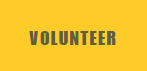 Click on "VOLUNTEER" button, Register by filling our form & Login with email id and password
On uploading the victim’s / suspect’s photograph:
Call 100 to report the same.
Or
Call our helpline xxx-xxx-xxx
Use of Technology
The data and pictures collected from complainants / volunteers will be stored securely in our database
With the help of face recognition software, we will match the images of missing / found within the database
On getting a match, we will aim on reuniting the person with their loved ones 
 If match not found, we will continue maintaining our quest
With this mission we wish to 
Trace missing people
Eradicate child begging
Eradicate child labor
Thank You